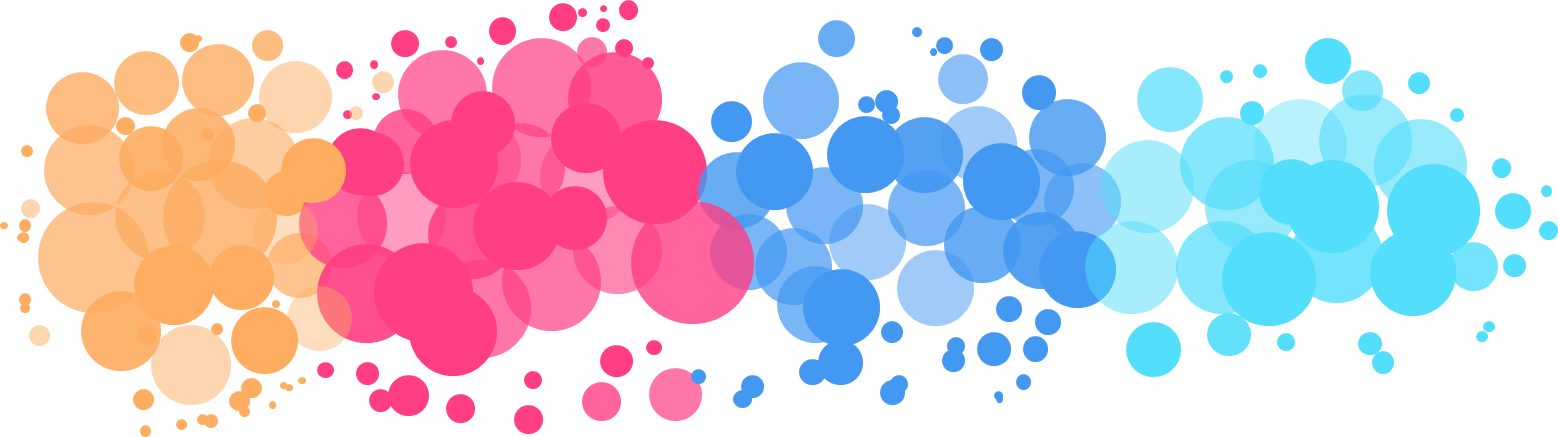 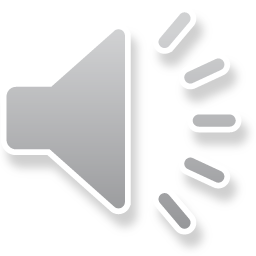 Nồi nào úp vung nấy
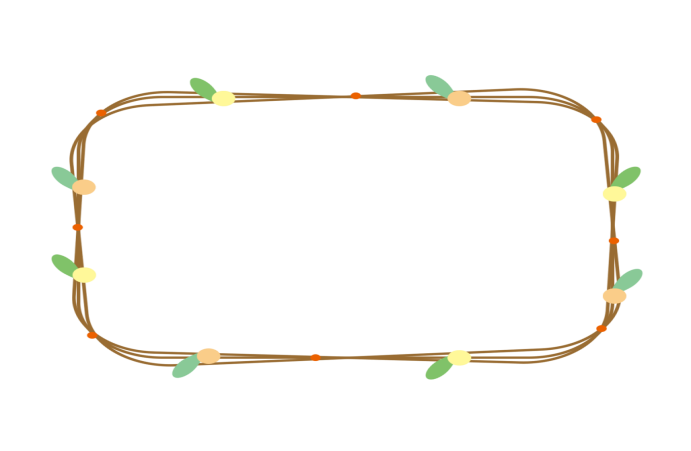 Luật chơi
+ GV đưa ra gói các tiếng
+ 4 nhóm thảo luận trong 2’ (ghép các tiếng thành từ có nghĩa) và cử đại diện lên bảng viết đáp án trong vòng 1’
+ Hết giờ, 2 nhóm kiểm tra chéo, nhóm nào có nhiều từ đúng hơn thì sẽ giành chiến thắng.
nhỏ
nồi
bay
cơm
máy
giũ
giặt
to
nhoi
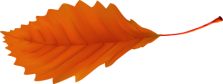 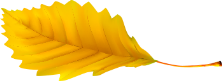 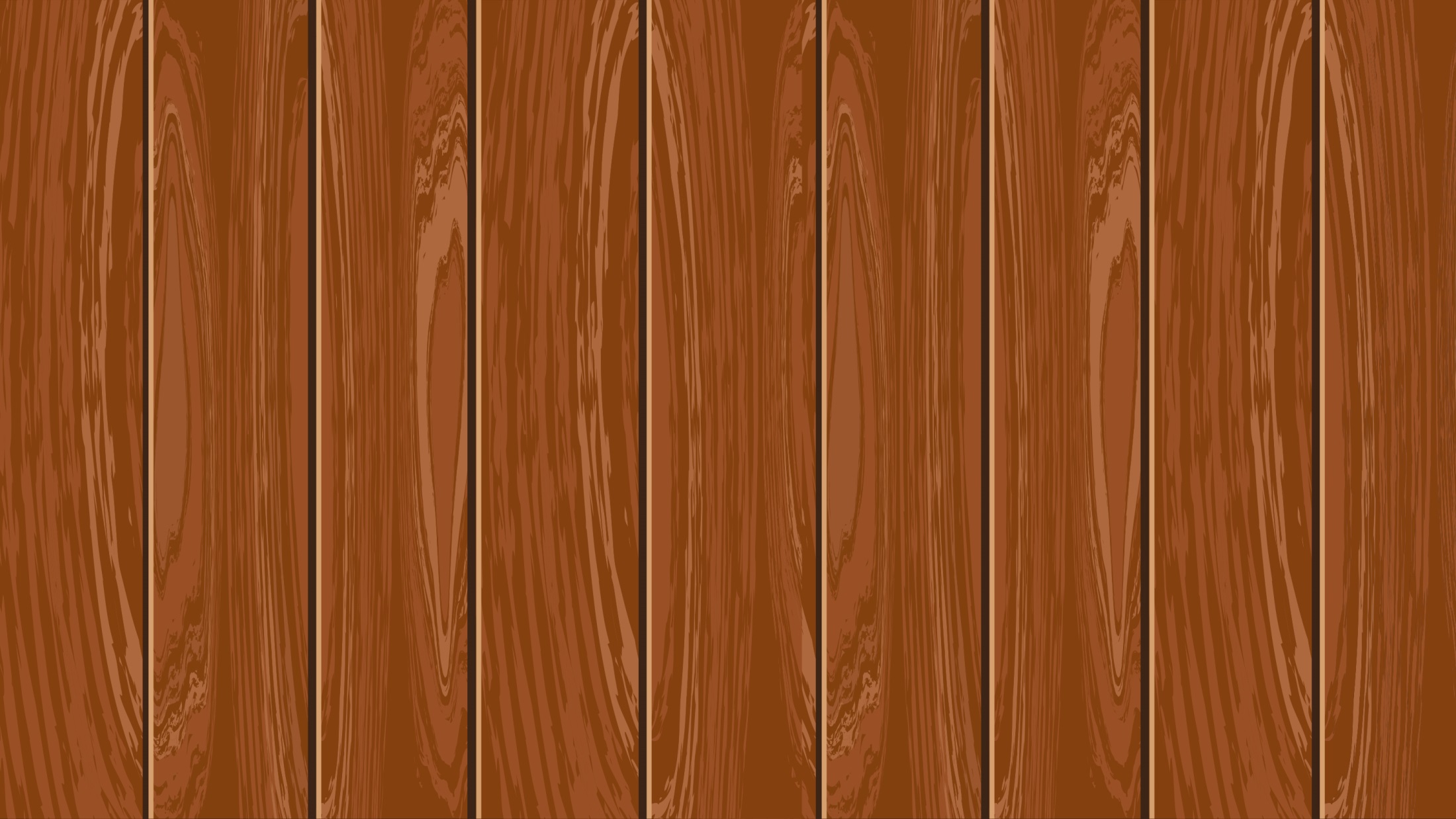 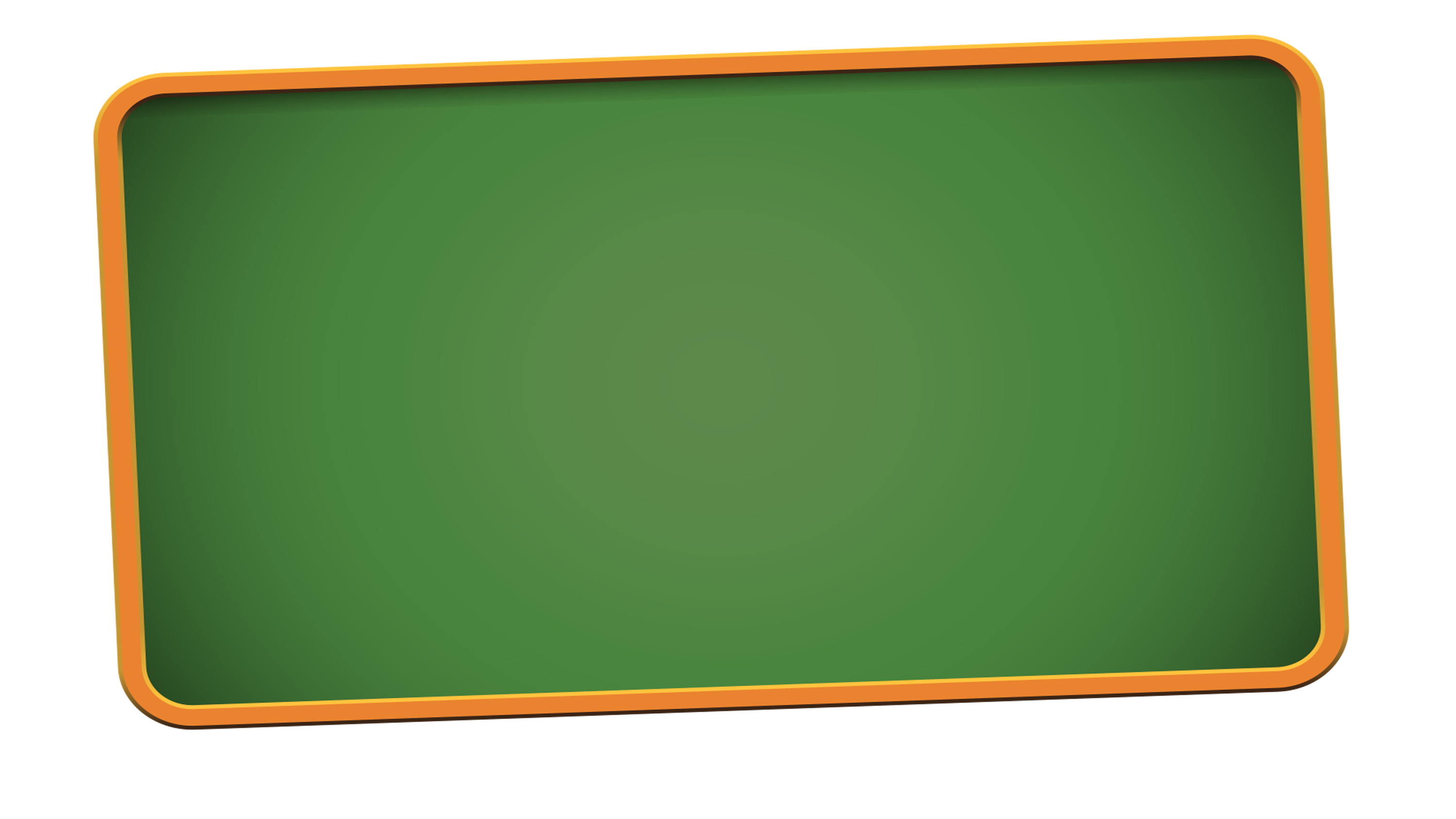 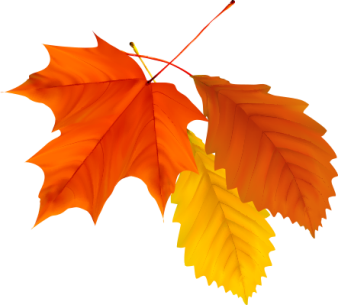 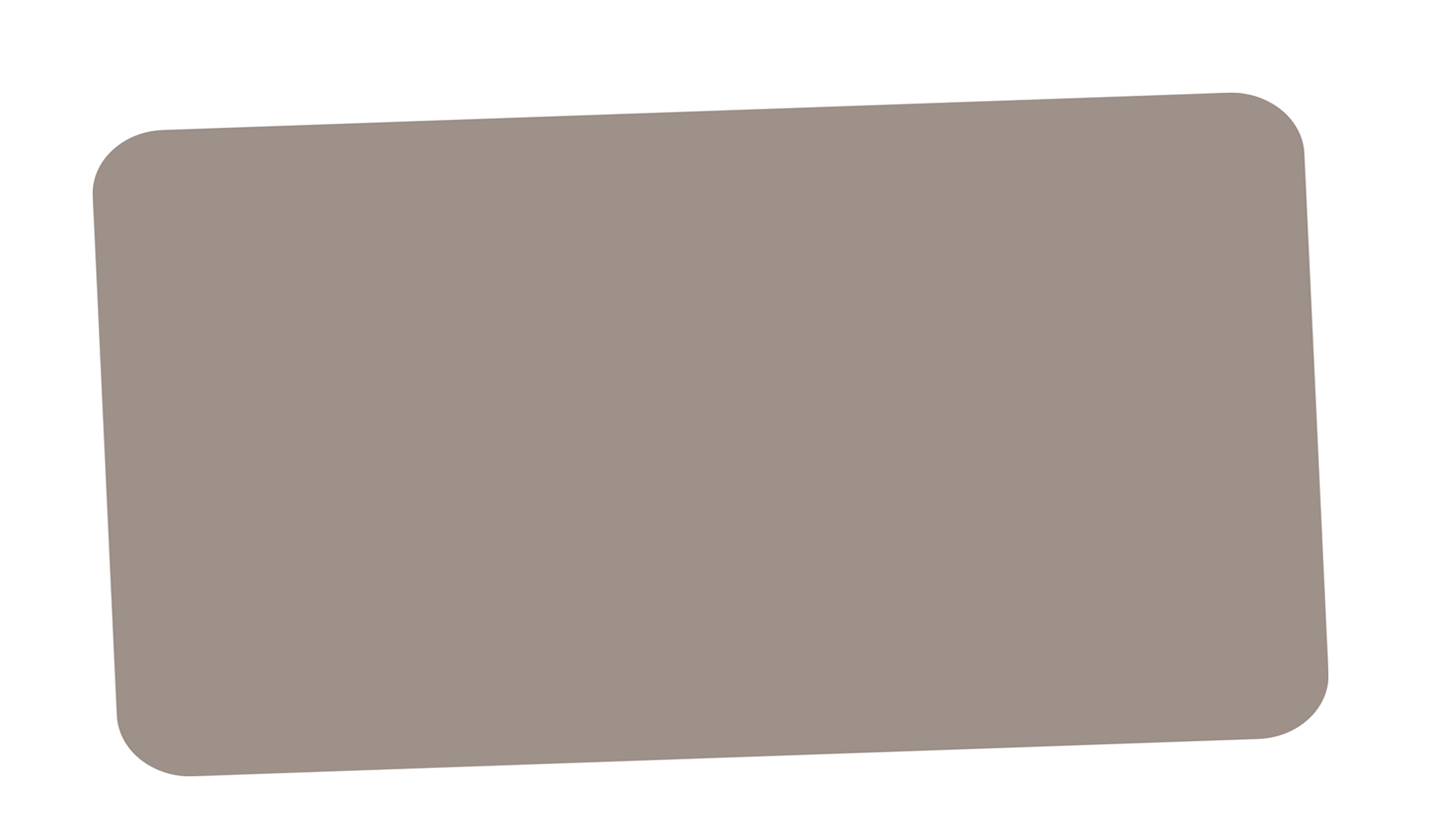 Tiết 11:
Từ đơn 
và từ phức
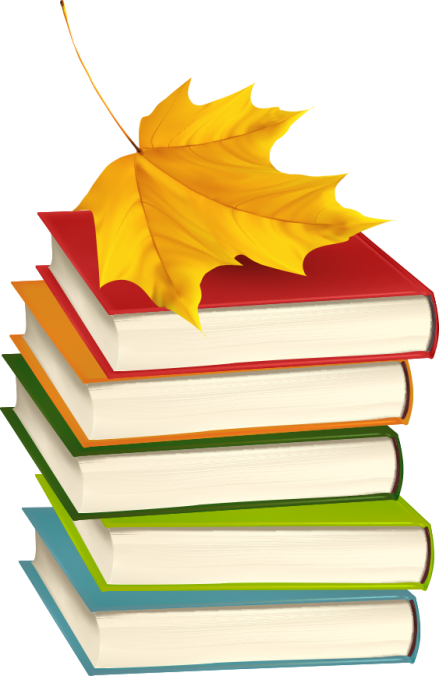 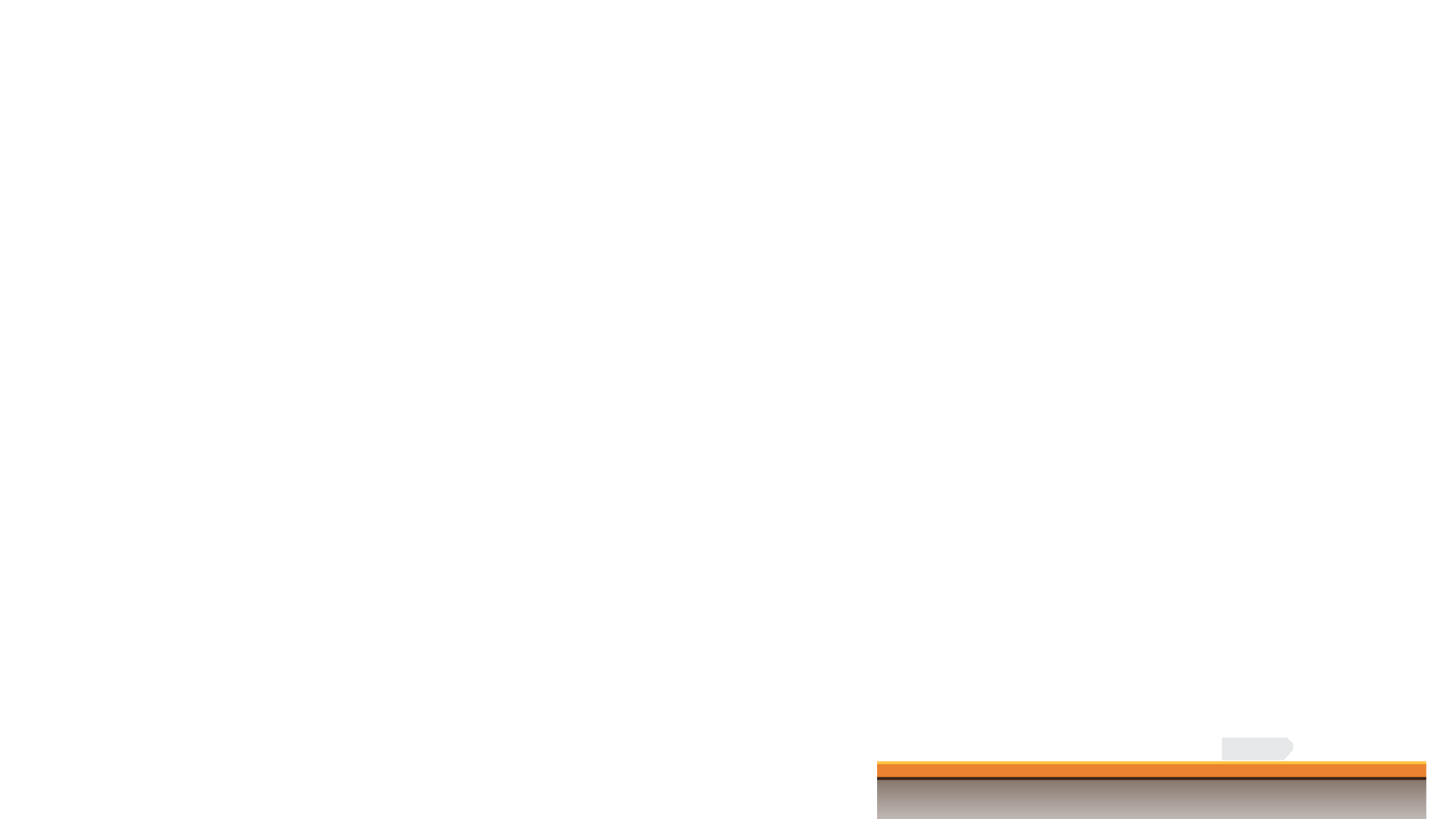 Lớp em rất đoàn kết.
4 từ
1 câu
5 tiếng
Lớp ;  em ; rất ; đoàn  kết.
Lớp  em rất đoàn kết.
Lớp ;  em ; rất ; đoàn ; kết.
[Speaker Notes: Tiếng là âm thanh được phát ra, mỗi tiếng là 1 âm tiết; Có tiếng có nghĩa, có tiếng không có nghĩa; Tiếng là đơn vị cấu tạo nên từ. 
- Từ được tạo bởi một hoặc hai tiếng trở lên; Từ nào cũng có nghĩa; Từ là đơn vị ngôn ngữ nhỏ nhất dùng để đặt câu.]
Siêu trí nhớ
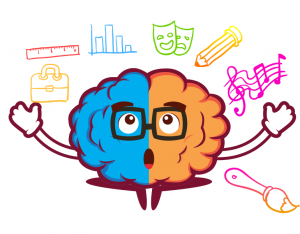 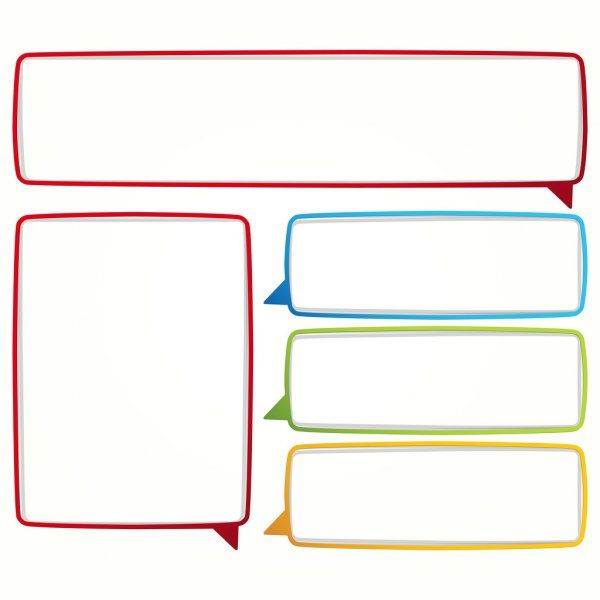 Từ đơn và từ phức
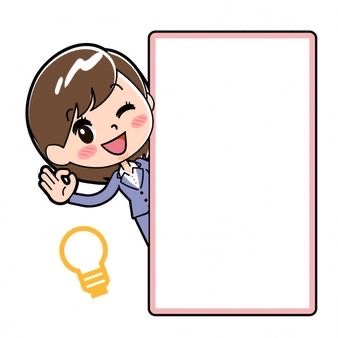 I.Kiến thức Ngữ văn
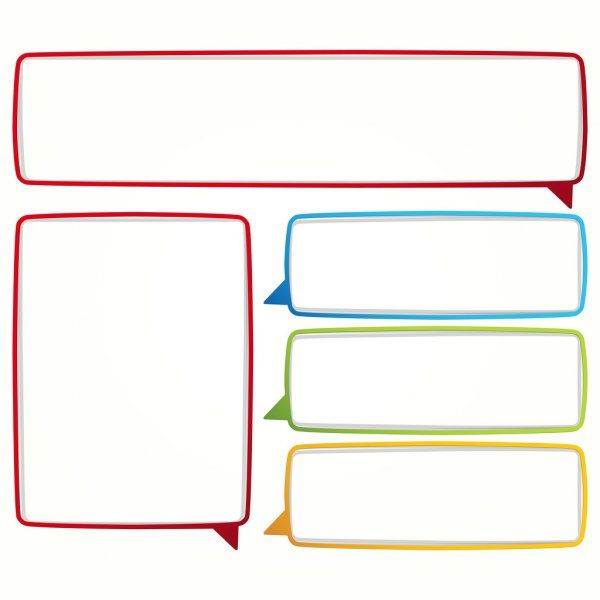 Từ ghép và từ láy
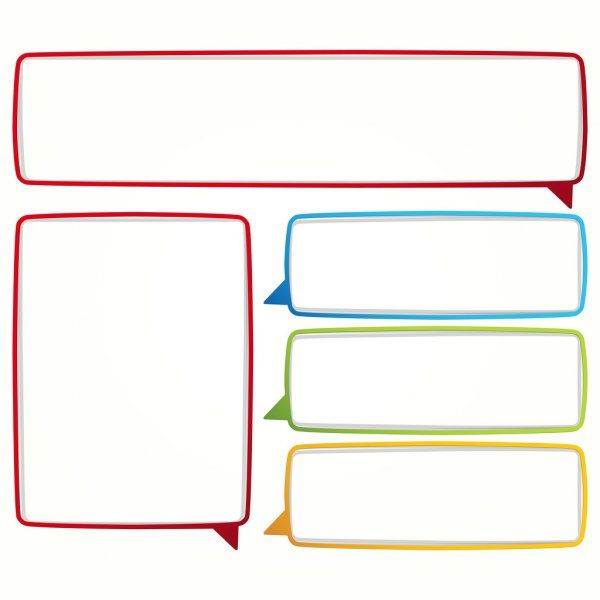 Lấy ví dụ.
TỪ VÀ CẤU TẠO CỦA TỪ TIẾNG VIỆT
Từ đơn
Từ phức: Từ gồm 2/ nhiều tiếng là từ phức.
Từ chỉ gồm một tiếng là từ đơn.
VD: tôi, cây, Hạnh, mèo, sông …
Từ láy
Từ ghép
Từ phức được tạo ra bằng cách ghép các tiếng có quan hệ với nhau về nghĩa được gọi là từ ghép. VD: con sông, mèo mun, bánh đa, …
Từ phức có quan hệ láy âm giữa các tiếng được gọi là từ láy.
VD: long lanh, khấp khểnh, xinh xắn, sạch sành sanh …
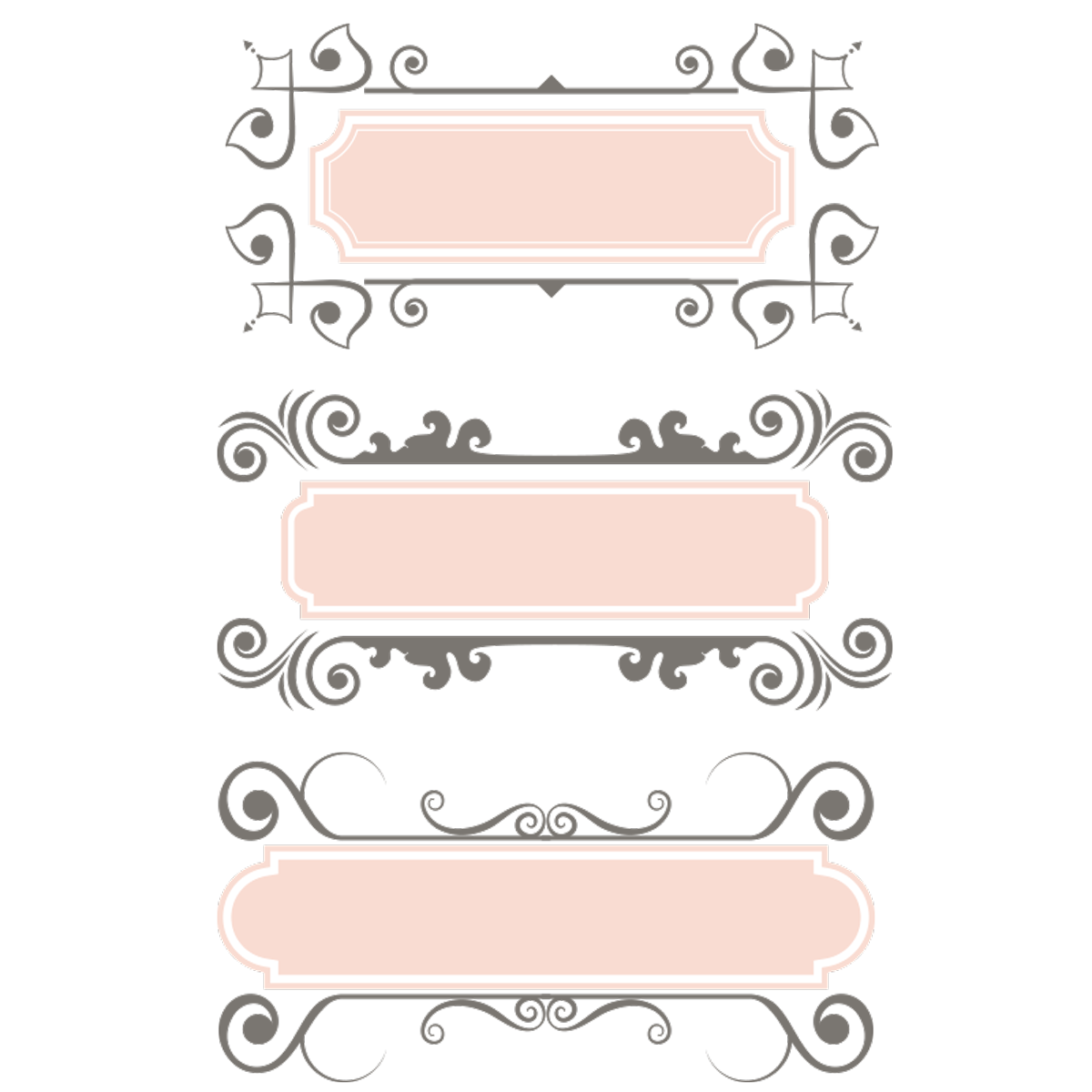 Bài tập nhanh
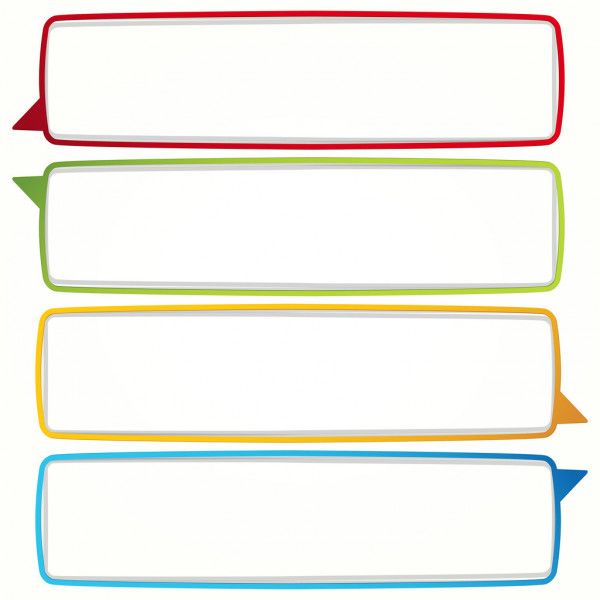 GV đưa ra 1 nhóm từ gồm từ đơn, từ phức (từ ghép, từ láy)
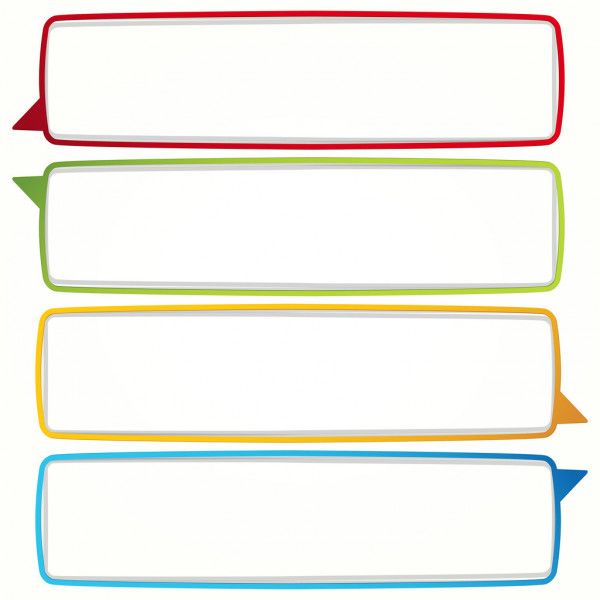 HS lựa chọn và sắp xếp vào 3 cột phù hợp
Ấm áp
Cái ghế
Long lanh
chó
Dẻo dai
bàn
Bờ bãi
Xinh xắn
mây
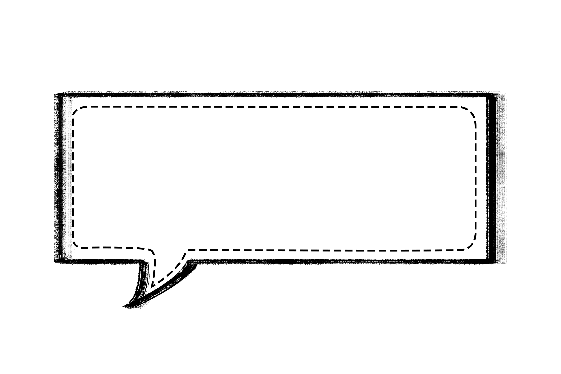 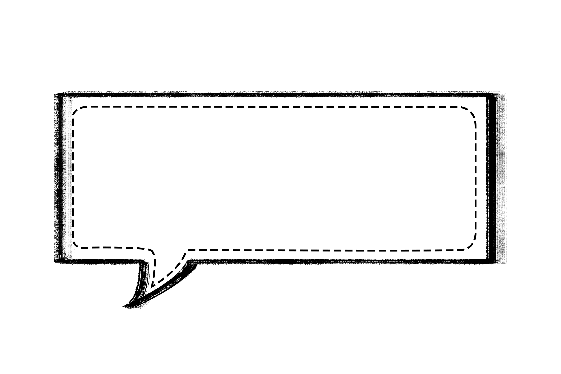 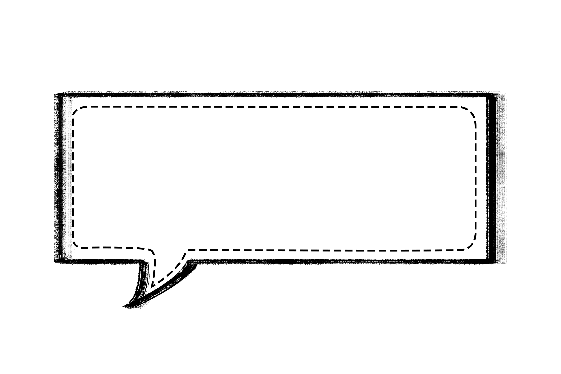 Từ đơn
Từ ghép
Từ láy
Long lanh
Cái ghế
chó
Dẻo dai
Ấm áp
bàn
Xinh xắn
Bờ bãi
mây
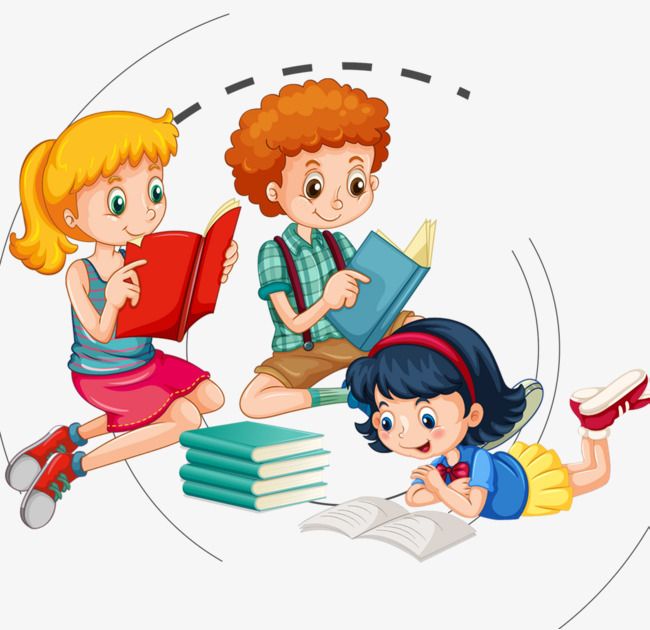 II.Thực hành
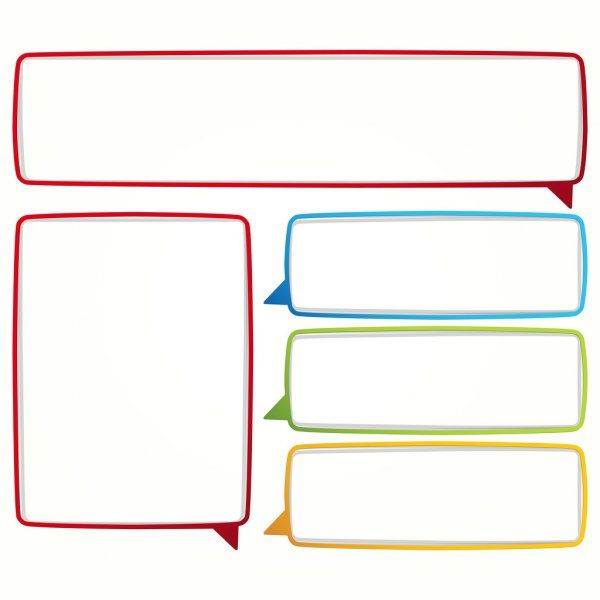 Làm việc nhóm - 4 nhóm
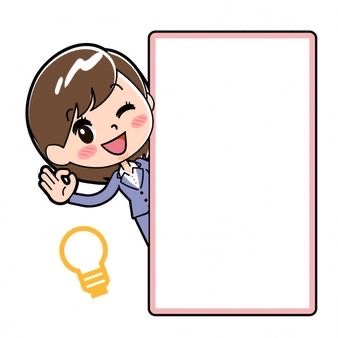 Hợp sức
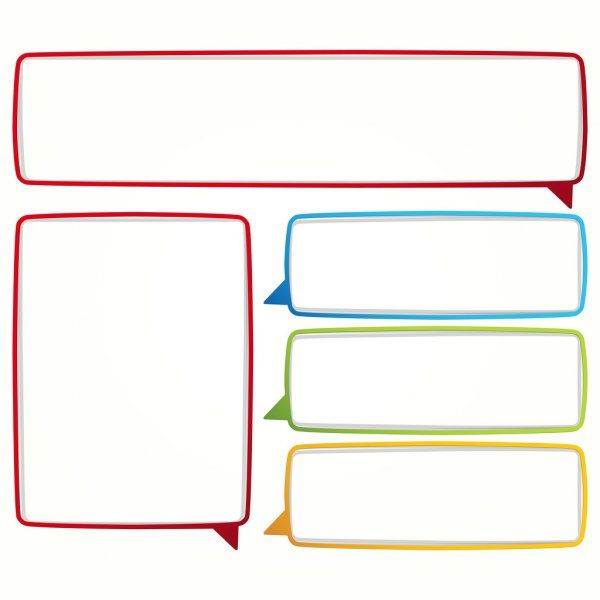 Hoàn thiện bảng
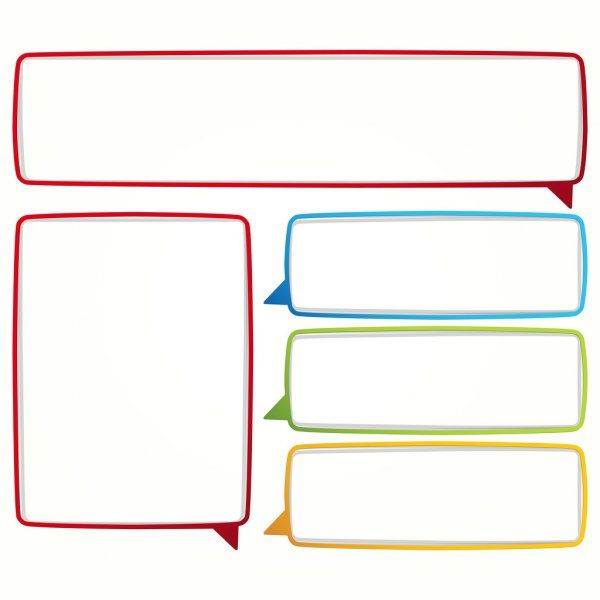 Trình bày đáp án
Sứ giả; kinh ngạc; mừng rỡ
vừa ; về ; tâu ; vua.
vội vàng
công chúa; mất tích; nhà vua; vô cùng
Từ ; ngày; bị.
đau đớn
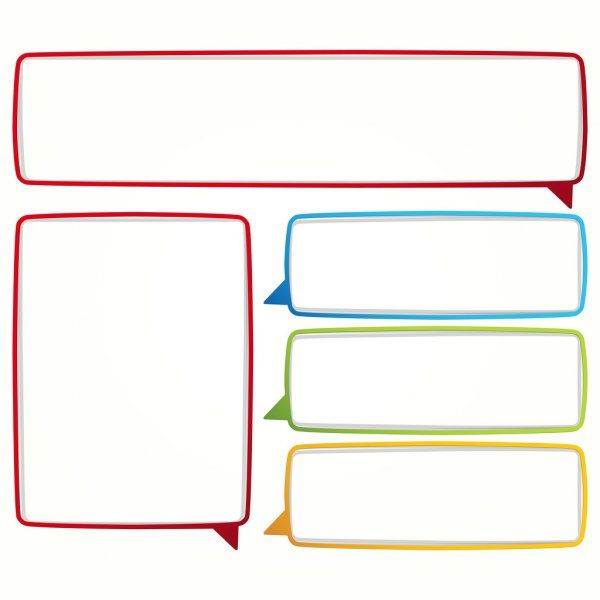 Làm việc nhóm – 4 nhóm
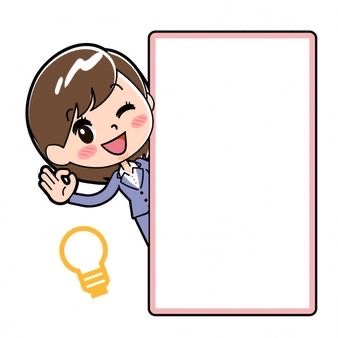 Ghép nối
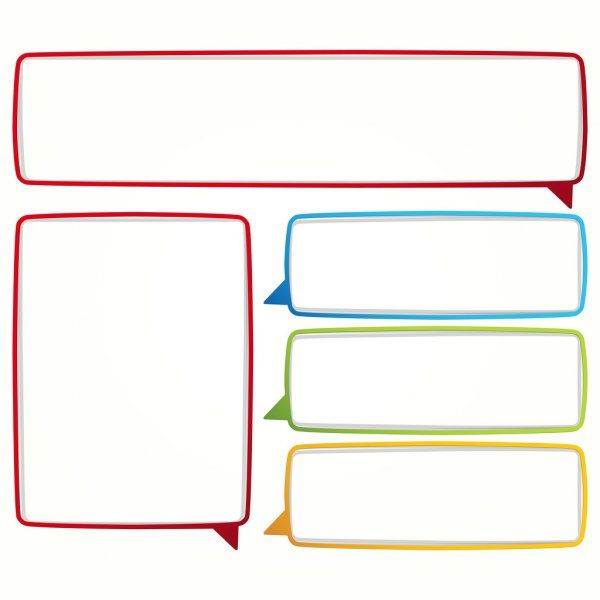 Dán miếng ghép vào cột tương ứng
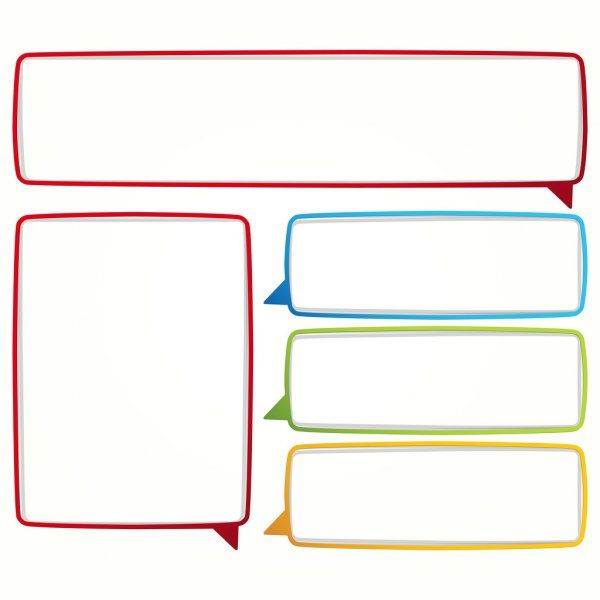 Thi xem nhóm nào dán nhanh và đúng hơn
Làng xóm
Ngày đêm
Trước sau
Trên dưới
Phải trái
Đầu đuôi
Được thua
Tìm kiếm
Đúng sai
Bờ cõi
Tài giỏi
Hiền lành
Non yếu
Trốn tránh
Giẫm đẹp
Tìm kiếm
Ngày đêm
Trước sau
Làng xóm
Tài giỏi
Hiền lành
Trên dưới
Phải trái
Bờ cõi
Đầu đuôi
Được thua
Non yếu
Trốn tránh
Đúng sai
Giẫm đẹp
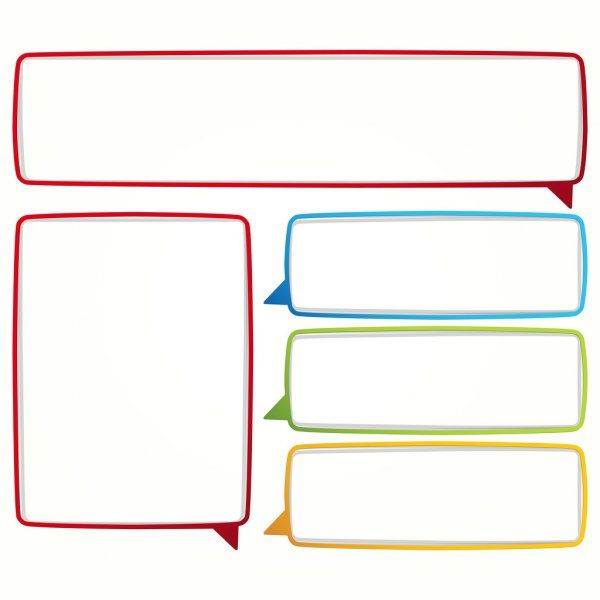 Làm việc nhóm – 4 nhóm
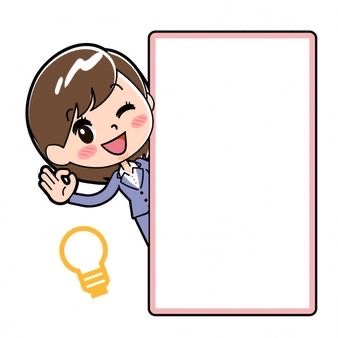 Ai biết nhiều hơn?
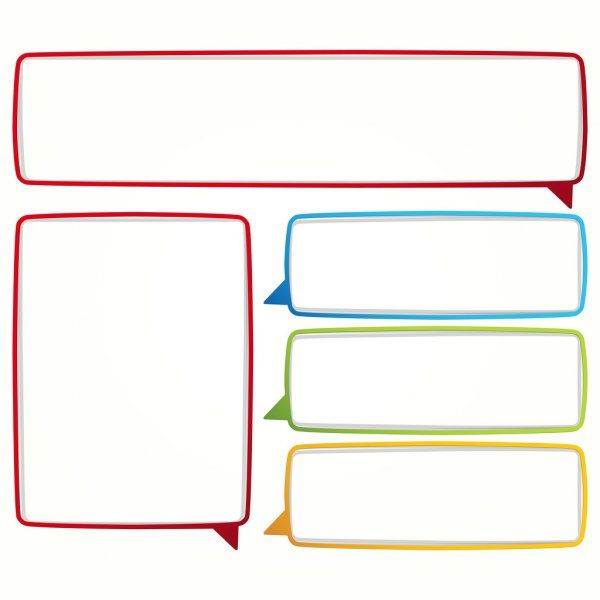 GV chiếu câu hỏi, HS trả lời
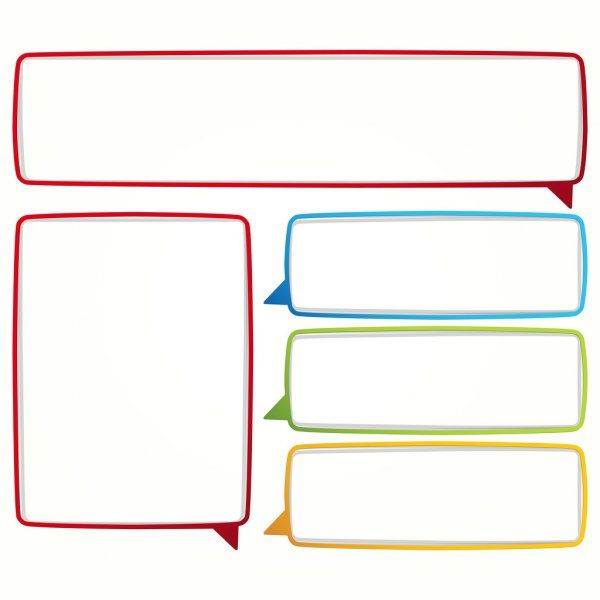 Nhóm nào nhanh và đúng nhiều hơn sẽ thắng
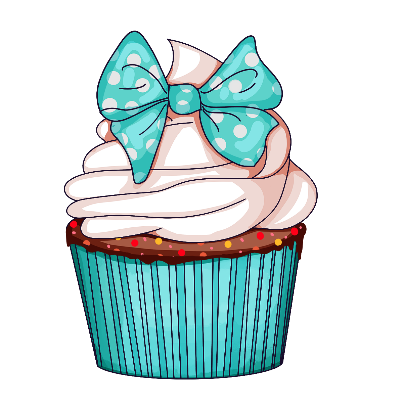 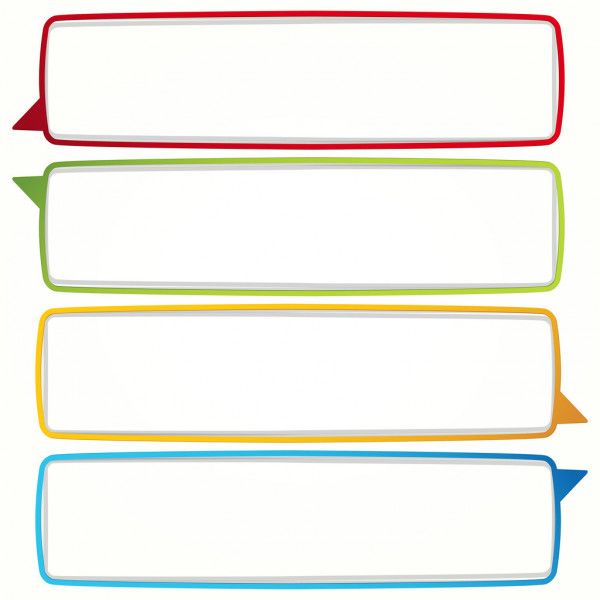 a/ Chỉ chất liệu làm món ăn
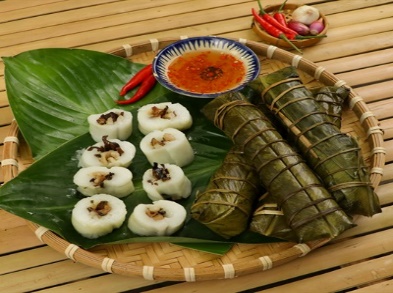 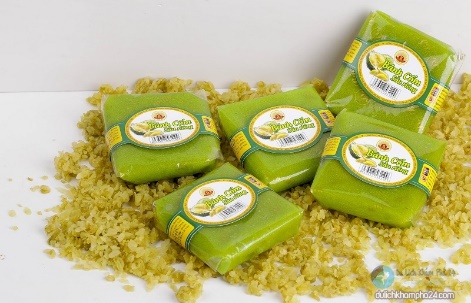 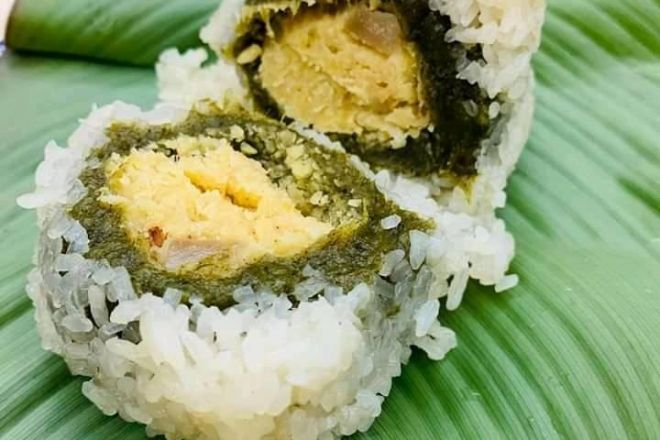 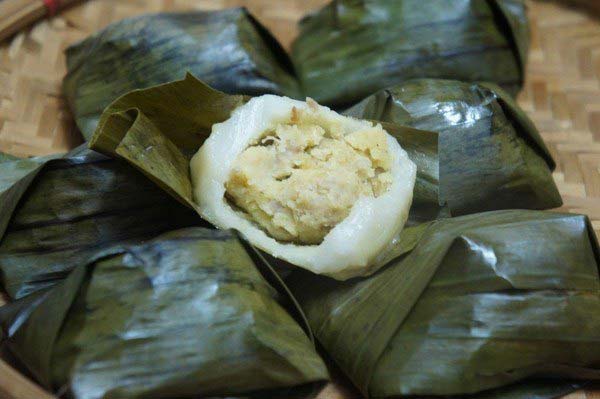 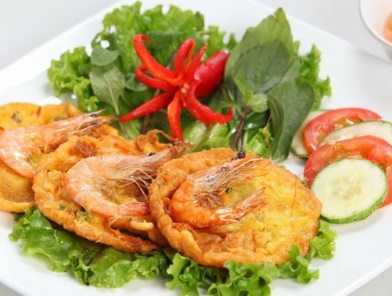 Bánh tẻ
Bánh cốm
Bánh khúc
Bánh nếp
Bánh tôm
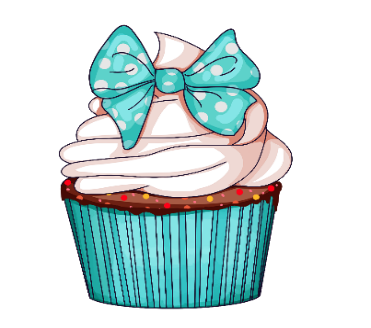 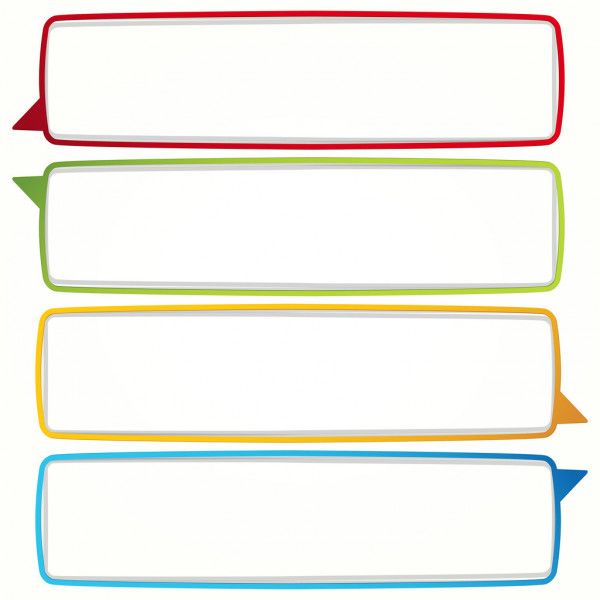 b/ Chỉ cách chế biến món ăn
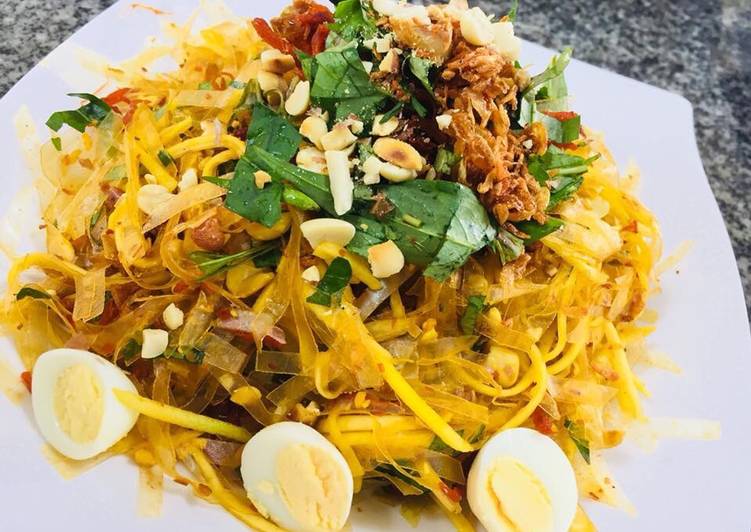 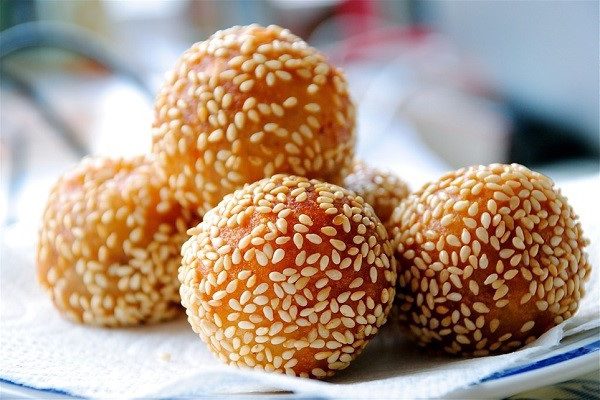 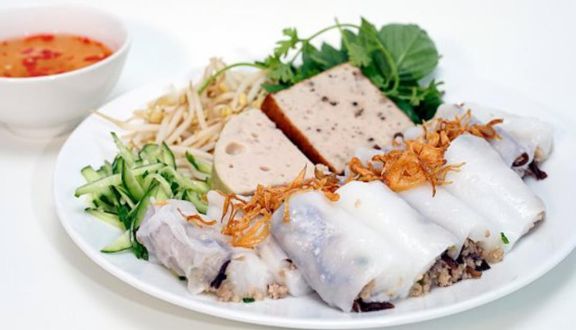 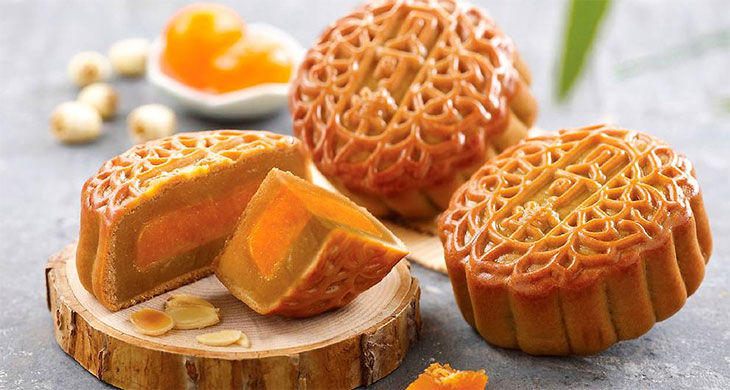 Bánh rán
Bánh tráng
Bánh cuốn
Bánh nướng
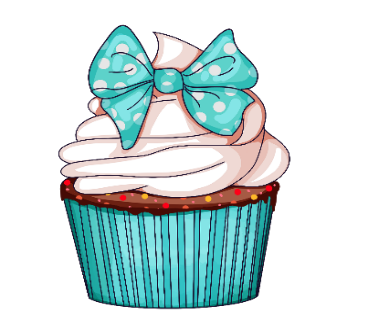 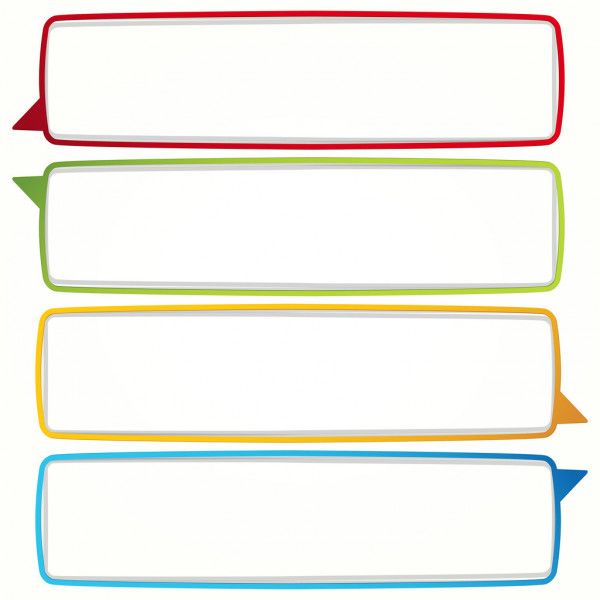 c/ Chỉ tính chất của món ăn
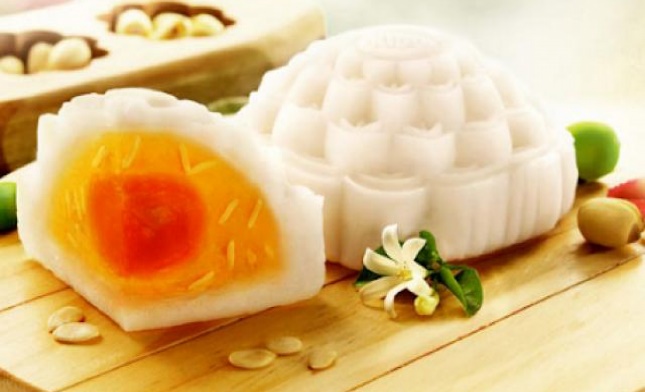 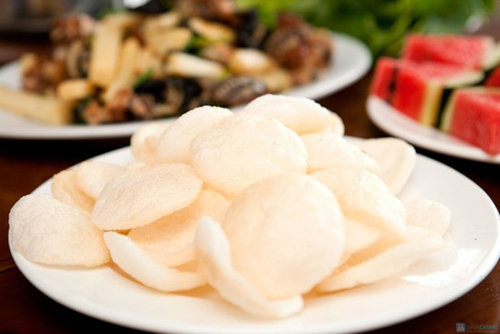 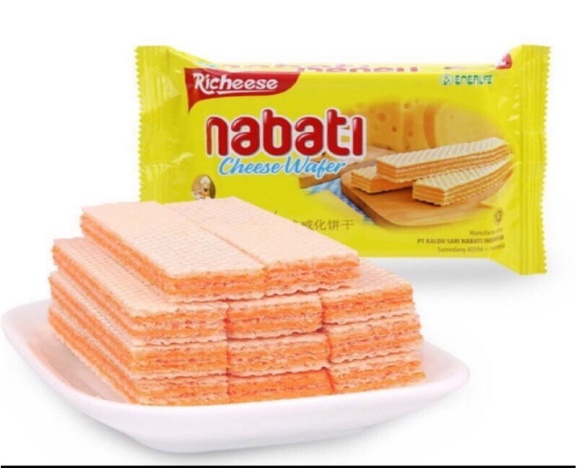 Bánh dẻo
Bánh tráng
Bánh xốp
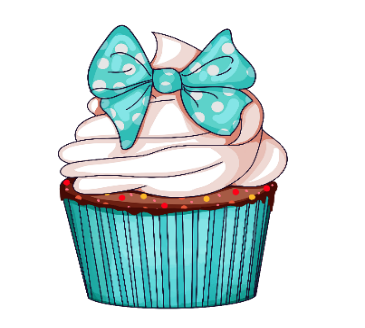 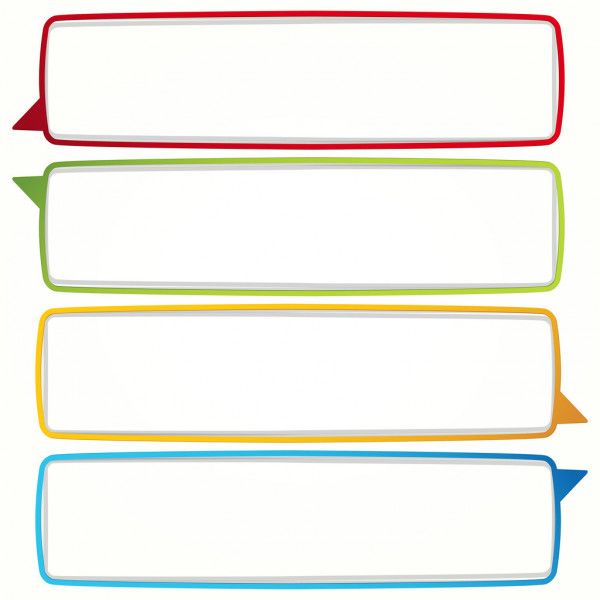 d/ Chỉ hình dáng của món ăn
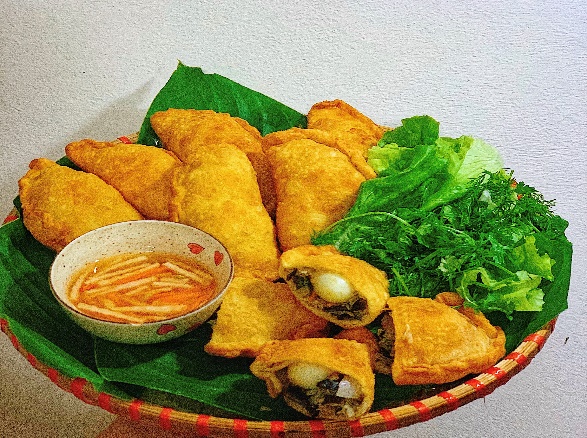 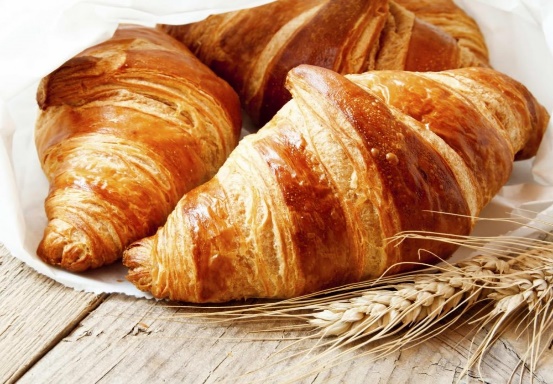 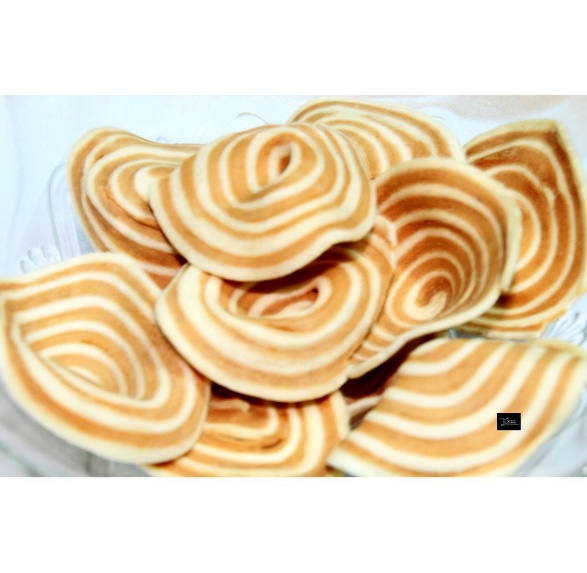 Bánh gối
Bánh sừng bò
Bánh tai voi
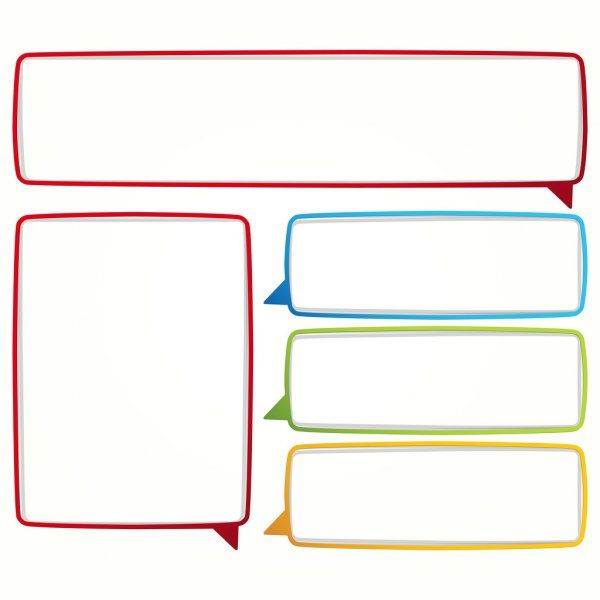 Làm việc nhóm – 4 nhóm
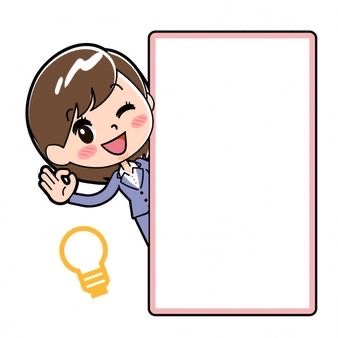 Nhanh tay nhanh mắt
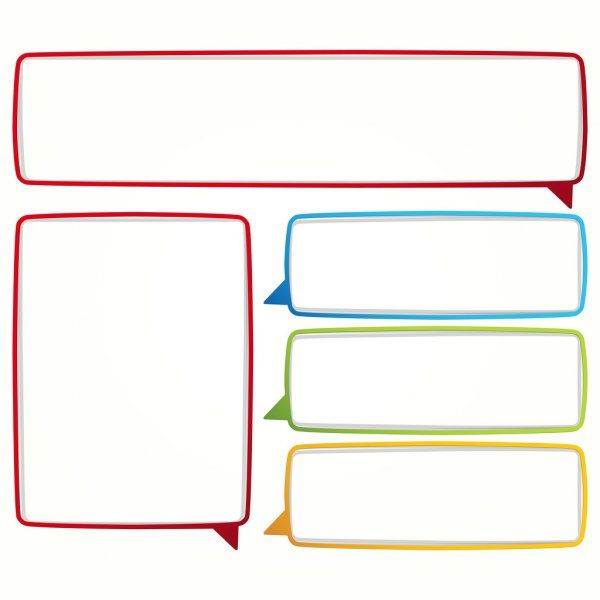 HS gạch chân dưới từ láy trong đoạn và viết vào cột tương ứng
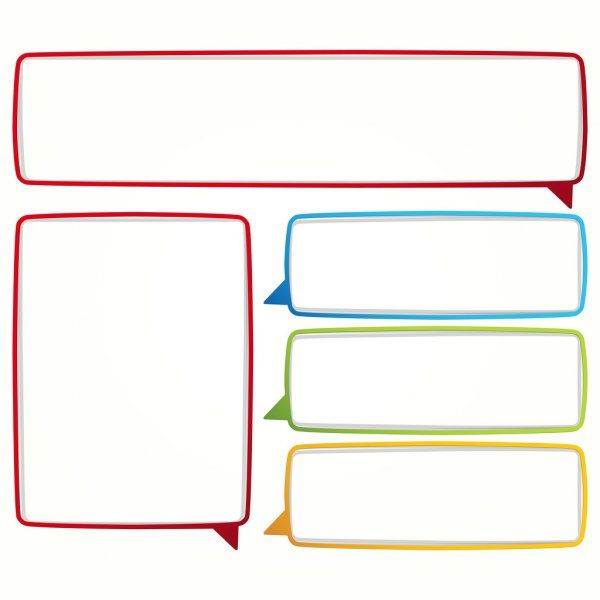 Nhóm nào nhanh và đúng nhiều hơn sẽ thắng
- véo von
- lủi thủi
- rười rượi
- rón rén
Gợi tả dáng vẻ, trạng thái
Gợi tả âm thanh
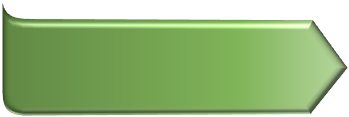 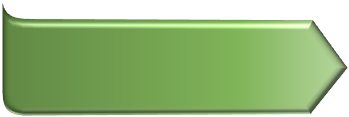 Bài tập về nhà: Dựa theo câu mở đầu các truyền thuyết và cổ tích đã học, em hãy viết câu mở đầu giới thiệu nhân vật của một truyền thuyết hoặc cổ tích khác mà em muốn kể (trong đó có sử dụng từ láy, gạch chân dưới từ láy)
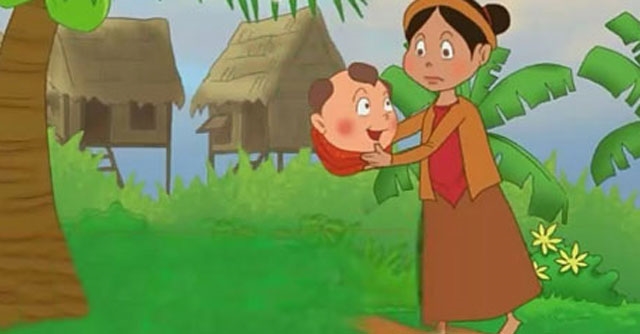 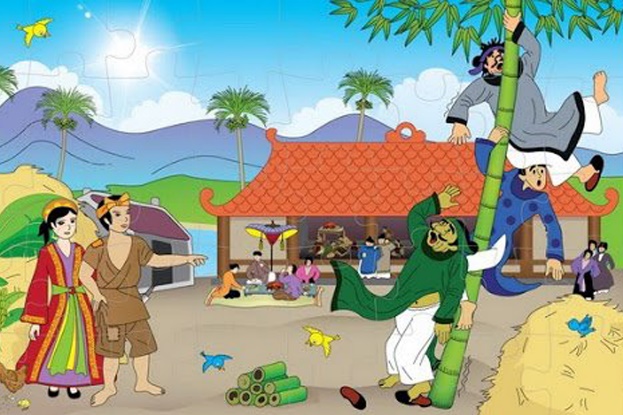 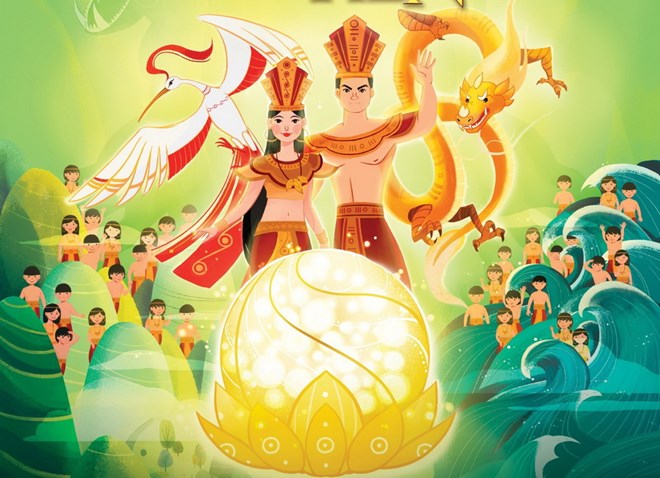 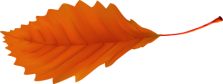 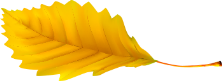 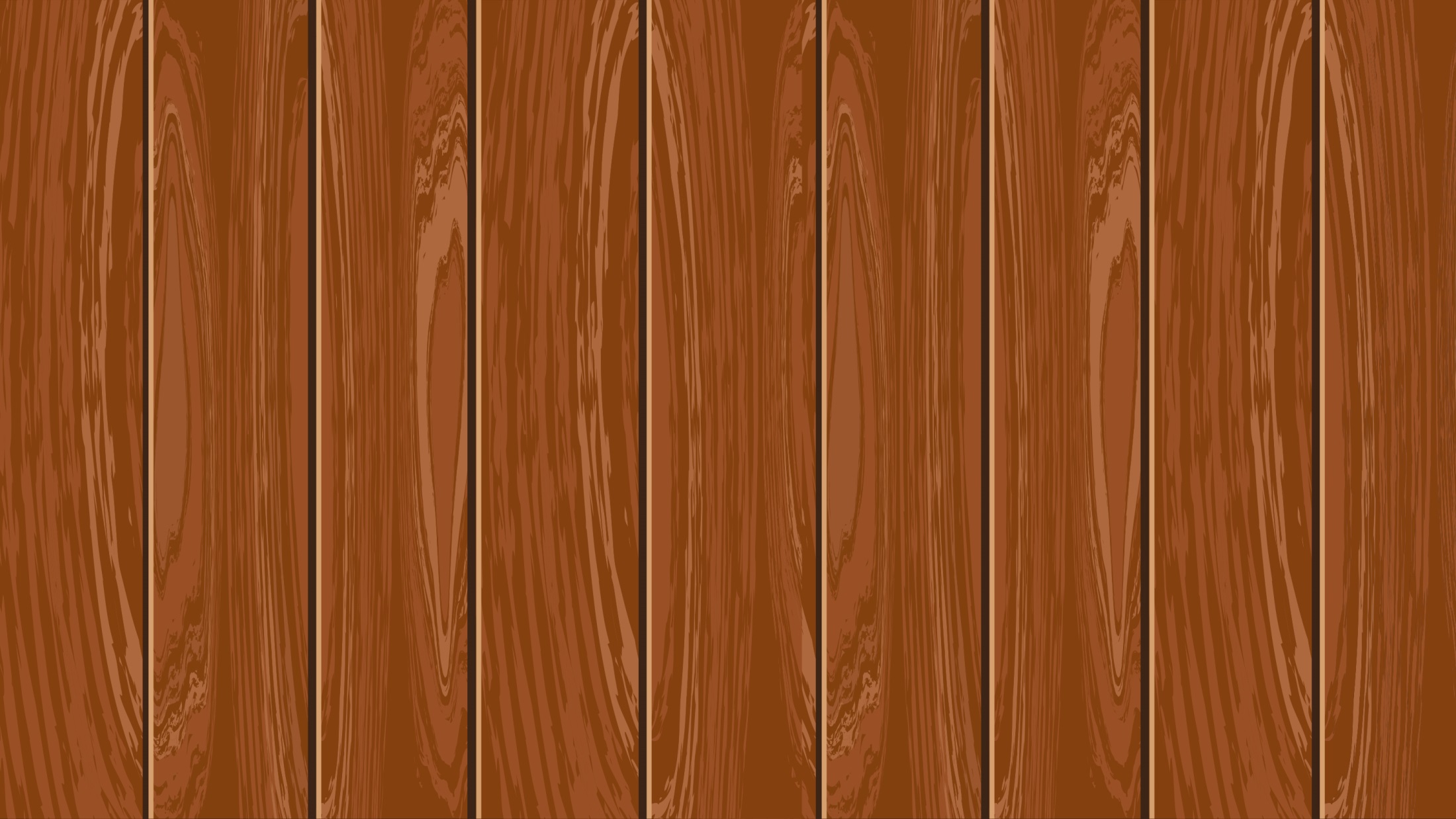 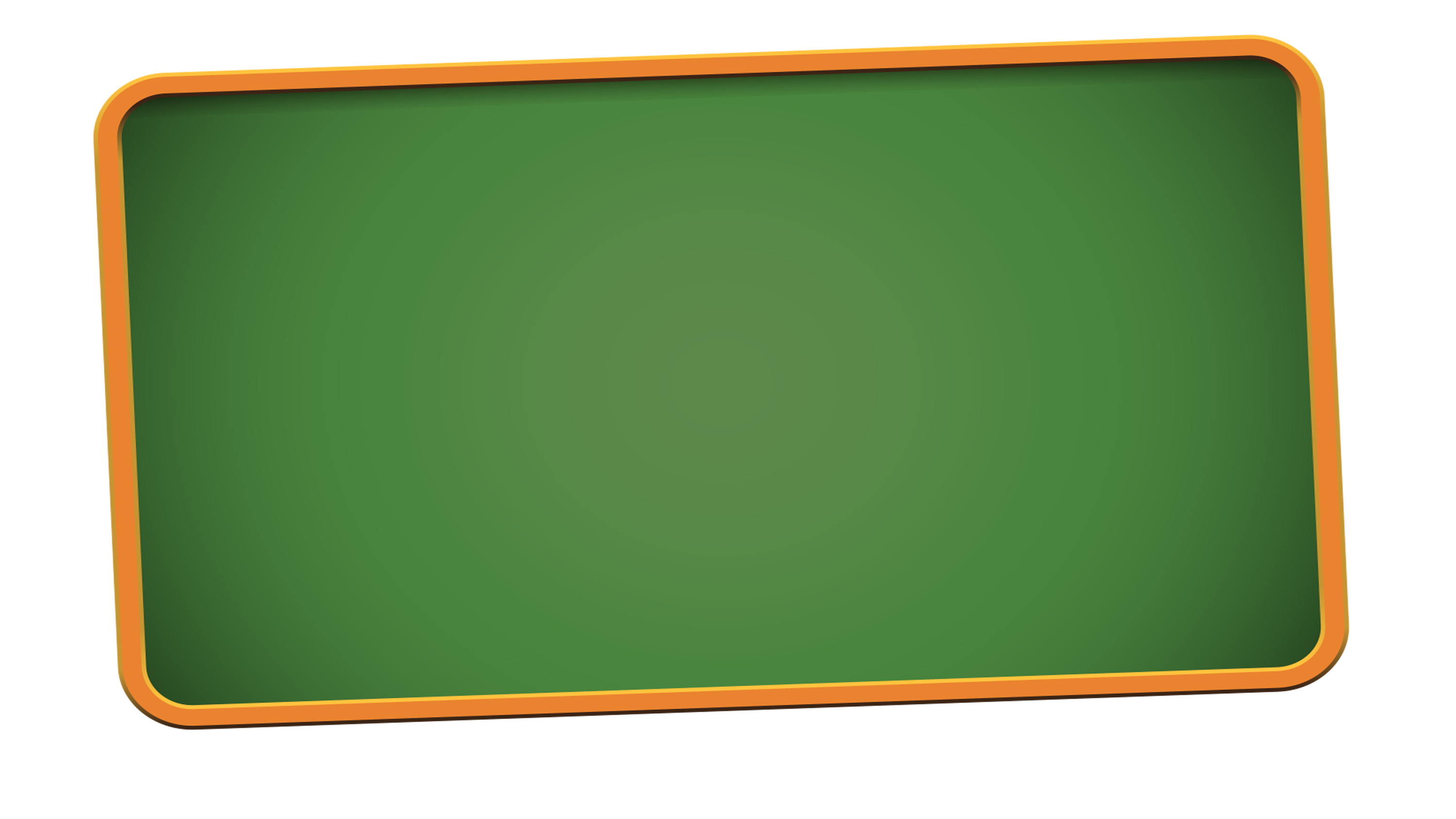 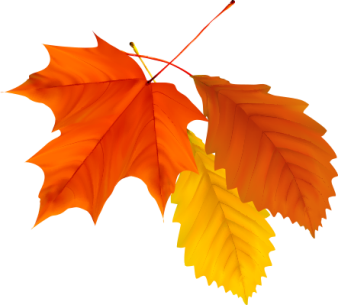 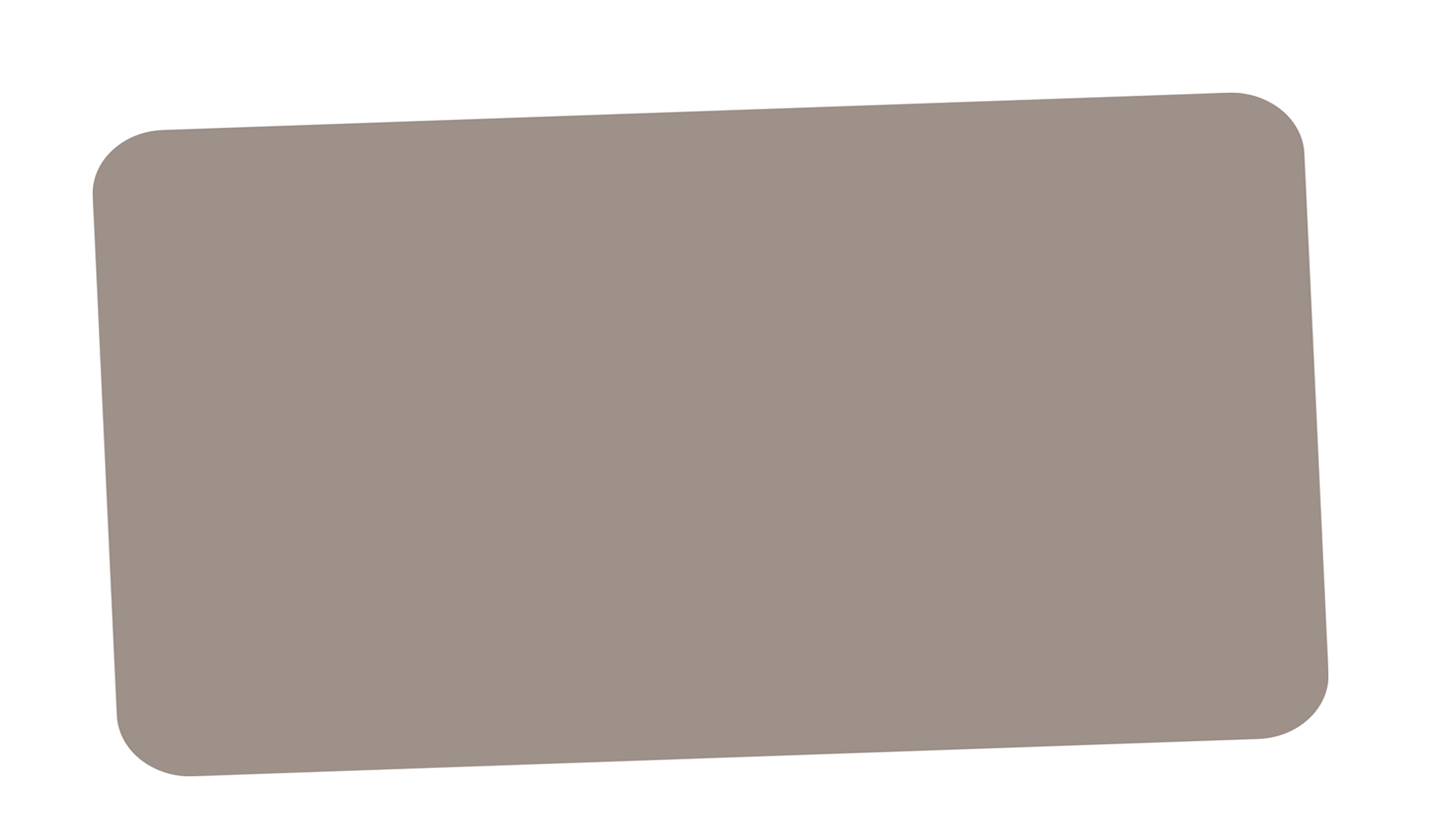 Thank you!
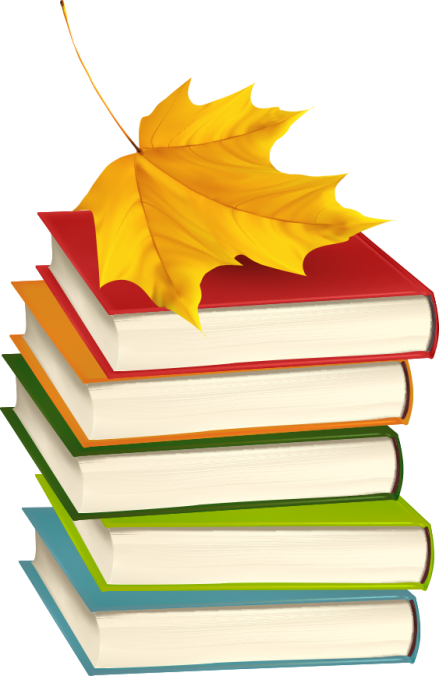 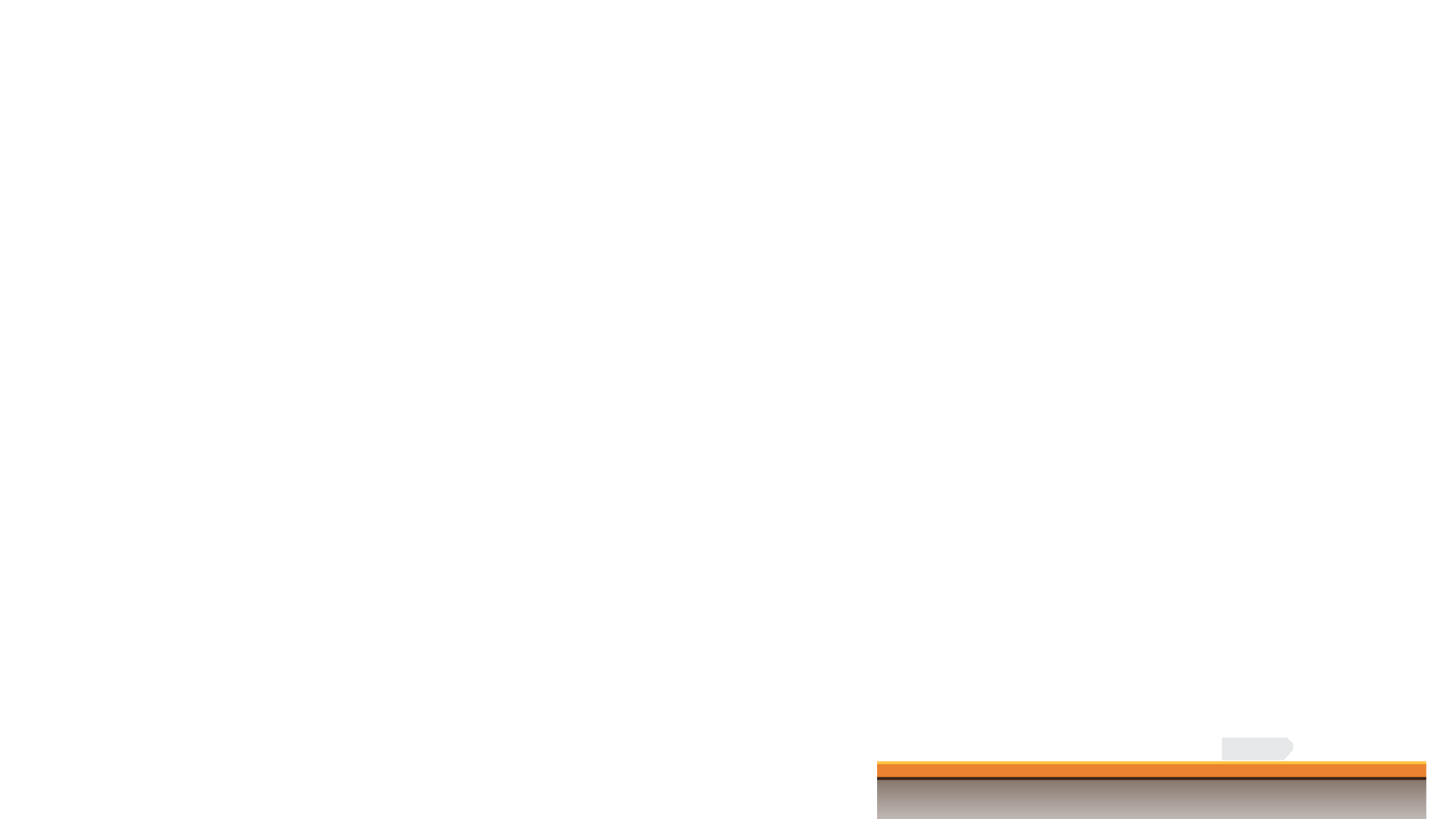